Муниципальное казенное дошкольное образовательное учреждение
  детский сад №50 комбинированного вида р.п.Бердяуш
Проект:
«Знакомство и использование узоров русских народных художественных промыслов в
декоративно – прикладном искусстве старших дошкольников»
Тема подпроекта:
Знакомство с декоративно –прикладной росписью «Васильковая Гжель»
 (4этап)
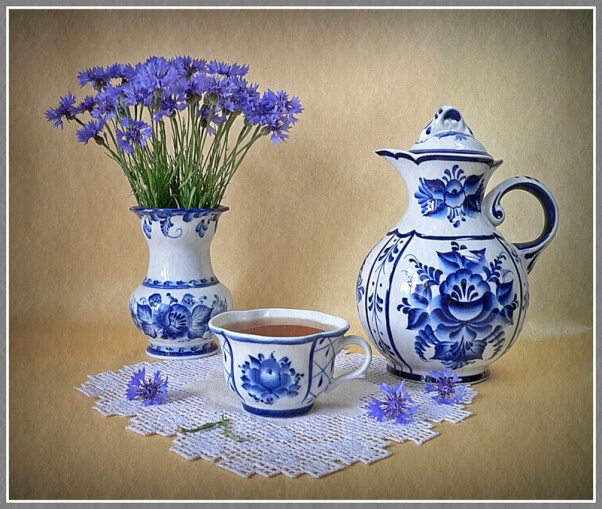 Автор проекта:  Топычканова М.Н.
воспитатель высшей квалификационной категории
2013год
Васильковая Гжель
Есть в России такое местечко,
 Где белая рощица, синяя речка.
 В этой негромкой российской природе
 Слышится эхо волшебных мелодий.
 И светлеет вода родниковая, 
 И дыхание ветра слышней:
 Расцветает Гжель васильковая,
 Незабудковая Гжель.
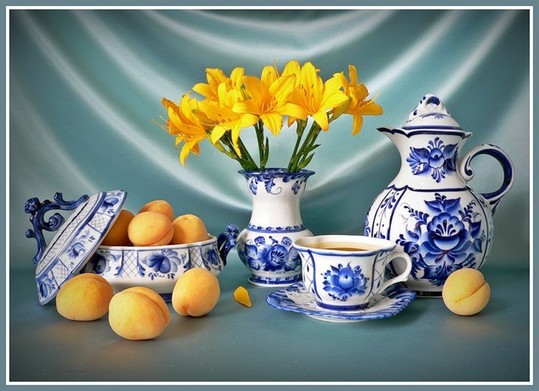 Проблема
В настоящее время утрачена такая нравственная ценность, как патриотизм. У детей слабо развит познавательный интерес об истории народных промыслов, о народных мастерах, особенностях росписи. Недостаточно практических разработок условий, оптимизирующих процесс развития художественных способностей и творческого воображения у детей. 
Что для этого нужно делать?
Актуальность
- Недостаточный уровень знаний детей в области декоративно-прикладного творчества русского народа;
- Недостаточный уровень компетентности  у  родителей в области русских народно- прикладных художественных промыслах.
Цель:
Узнать о росписи Гжель, как о «синем волшебстве», хранительнице доброго мастерства русского народа.
Обобщить результаты коллективной творческой деятельности детей, родителей и педагогов в ходе реализации проекта «Васильковая Гжель»
Модель 
интеграции образовательных областей 
при реализации проекта
Задачи
Развивающие
Образовательные
Воспитательные
Совершенствовать  умение составлять узор в полосе, в различных формах, на готовых силуэтах посуды, обрамляющий узор 
  Развивать эстетический вкус, художественное восприятие предметов народного промысла, творческие способности
Активизировать речь детей
 Формировать умение  приемов  вырезания из бумаги форм наиболее распространенных изделий (кружки, чашки, вазы, чайник).
Познакомить  детей с  народным художественным  промыслом Гжель, его историей возникновения
 Формировать умение видеть характерные отличительные особенности изделий
Воспитывать интерес к русскому народному творчеству
  Воспитывать уважение к труду людей
 Воспитывать любознательность.
Формы и методы реализации проекта
1.      Выставка изделий гжельской керамики.
 2.      Рассматривание иллюстраций гжельской керамики, альбомов, открыток: «Гжельский фарфор», «Гжель».
 3.      Рассказ воспитателя о истории и легенде гжельской керамики, и гжельской росписи.
 4.      Беседы о своеобразии народного декоративно-прикладного искусства Гжель
 5.      Художественное слово о Гжели.
 6.      Просмотр презентации на мультимедиа «Голубая гжель».
 7.      Рисование и раскрашивание в альбомах для детского художественного творчества «Гжельская роспись» и «Учимся рисовать», «Росиночка»
 8.      Дидактические игры по ознакомлению детей с декоративно-прикладным искусством: «Найди лишнее», «Узнай элементы узора», «Лото», «Составь узор», «Разрезные картинки», «Выложи узор».
 9.      Вырезание силуэтов изделий, соответствующих формам гжельской керамики, наклеивание и роспись их элементами орнамента.
 10.  Посещения постоянно действующей выставки детских рисунков «Как у настоящих мастеров из Гжели».
Деятельность педагога
1.    Разработать цикл мероприятий по теме проекта.
2.    Подобрать художественную и познавательную литературу.
Подготовить наглядный материал: посуда  и др. изделия с гжельской росписью, иллюстрации гжельских предметов, образцы элементов росписи.
4.    Подготовить учебно-методические пособия, наглядность:
  -альбомы для детского художественного творчества «Гжельская роспись», «Учимся рисовать».
 -наглядно-методическое пособие «Гжель», «Сказочная Гжель» Ю.Г.Дорожин
 -альбомы для аппликаций «Вырежи и наклей»
 -технологические карты по декоративному рисованию «Гжельская роза» (последовательность изображения гжельской розы), «Чайник»
 -таблицы с основными элементами росписи.
 -таблицы с готовыми узорами: «Гжельская роспись круглых силуэтов изделий», «Растительные узоры в гжельской росписи», «Гжельская роспись на силуэтах посуды».
 -книжки-раскраски с подсказкой «Голубая  Гжель», С.Вохринцева «Росиночка»
 -изготовить дидактические игры:«Найди лишнее», «Узнай элементы узора», «Лото», «Составь узор», «Разрезные картинки», «Выложи узор», «Найди пару»
5. Презентация ознакомление:«Васильковая Гжель», «Предметы народного промысла Гжель»
Деятельность   детей
Участие в беседах по ознакомлению с историей возникновения гжельской росписи
Рассматривание узоров гжельской росписи 
Знакомство с техникой рисования и прорисовка элементов гжельской росписи
Игры: дидактические и  настольные, народные игры и забавы.
Чтение художественной литературы: стихи, потешки, загадки, р.н. сказки
Разучивание пословиц о труде
Рисование «Гжельская роза», орнамента на разделочной доске, окаймляющего орнамента, вырезание силуэтов изделий, выполнение работ по лепке
Участие  в танце «Морозный узор» на Новогоднем утреннике
Деятельность родителей
1.Родительское собрание :«Важность знакомства детей 
 с истоками русской народной культурой и видами прикладного искусства»
2.Помощь в оформлении изобразительного уголка (выставка предметов народного промысла Гжель, альбомы)
3. Совместные рисунки и поделки (доски, посуда, и др.) детей и родителей.
4.  Мастер-класс по росписи «Голубая Гжель» (чайник), «Роза»
5.Шитье костюмов  для танца «Морозный узор»
6. Роспись платка гжельским узором, для танца
7.Помощь в оформлении стенгазеты «Васильковое  чудо»
8. Чтение детям русских народных сказок, беседа по содержанию.
Деятельность музыкального работника
Постановка танца с платками «Морозный узор», 
подборка русских народных песен
(«Незабудковая Гжель» муз. Ю.Чичкова, 
сл. П.Синявского), попевки, 
р. н. хоровод «Выйду ль я на реченьку»
 обработка Ломовой
Ресурсы
Этапы реализации проекта
План мероприятий на октябрь  - декабрь 2013года
Работа с родителями по проекту
Информационные ресурсы
С. Вохринцева «Россиночка» - наглядное пособие
 «Сказочная Гжель» Ю.Г.Дорожин
  «Чудесная гжель» - рекомендации для занятий
   А. Грибовская «Обучение дошкольников декоративному рисованию, лепке, аппликации » - методическое пособие
  И.Лыкова «Изобразительная деятельность» - методическое пособие
 Скоролупова О.А. «Знакомство детей дошкольного возраста с русским народным декоративно- прикладным искусством»( цикл занятий для детей старшего дошкольного возраста)
 Сказка «Кувшин для масла» Загвоздина Марина Викторовна ( http://www.b17.ru/article/887/)
Выход на сайты Интернета
http://ru.wikipedia.org/; WWW.Маам.ru,  www. nsport/ru,
Фотоальбом
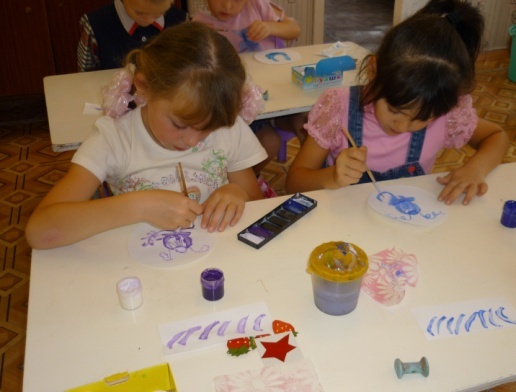 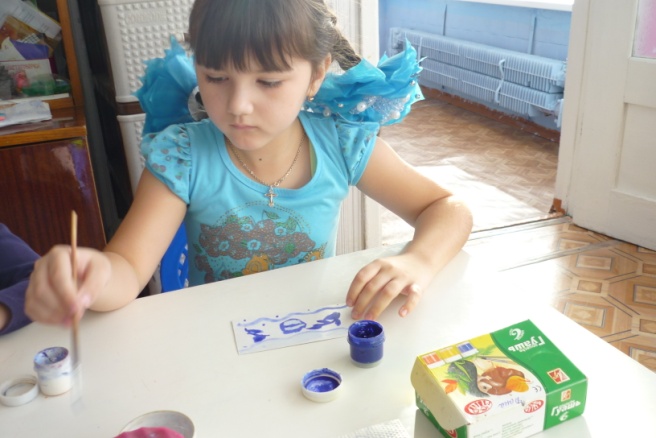 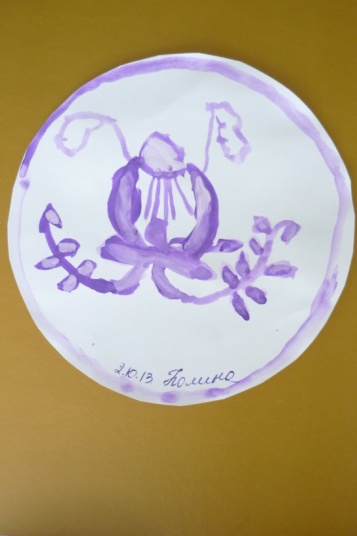 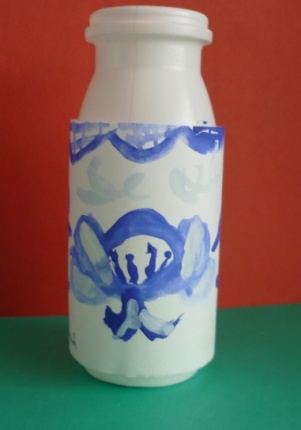 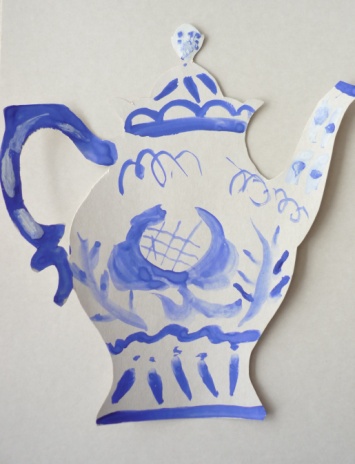 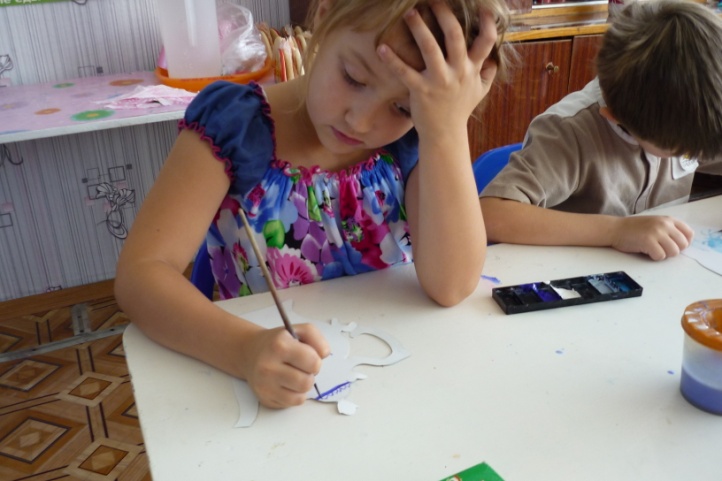 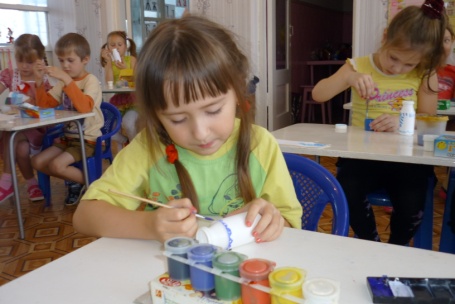 Спасибо за внимание!
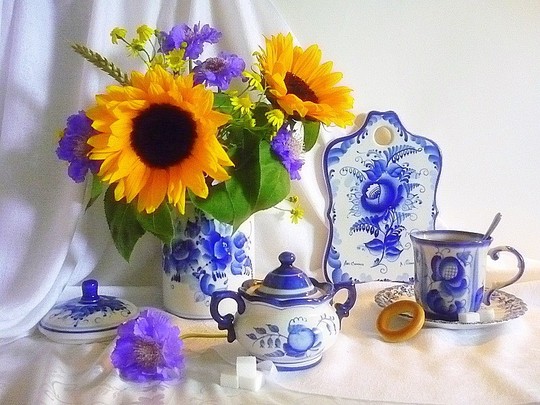